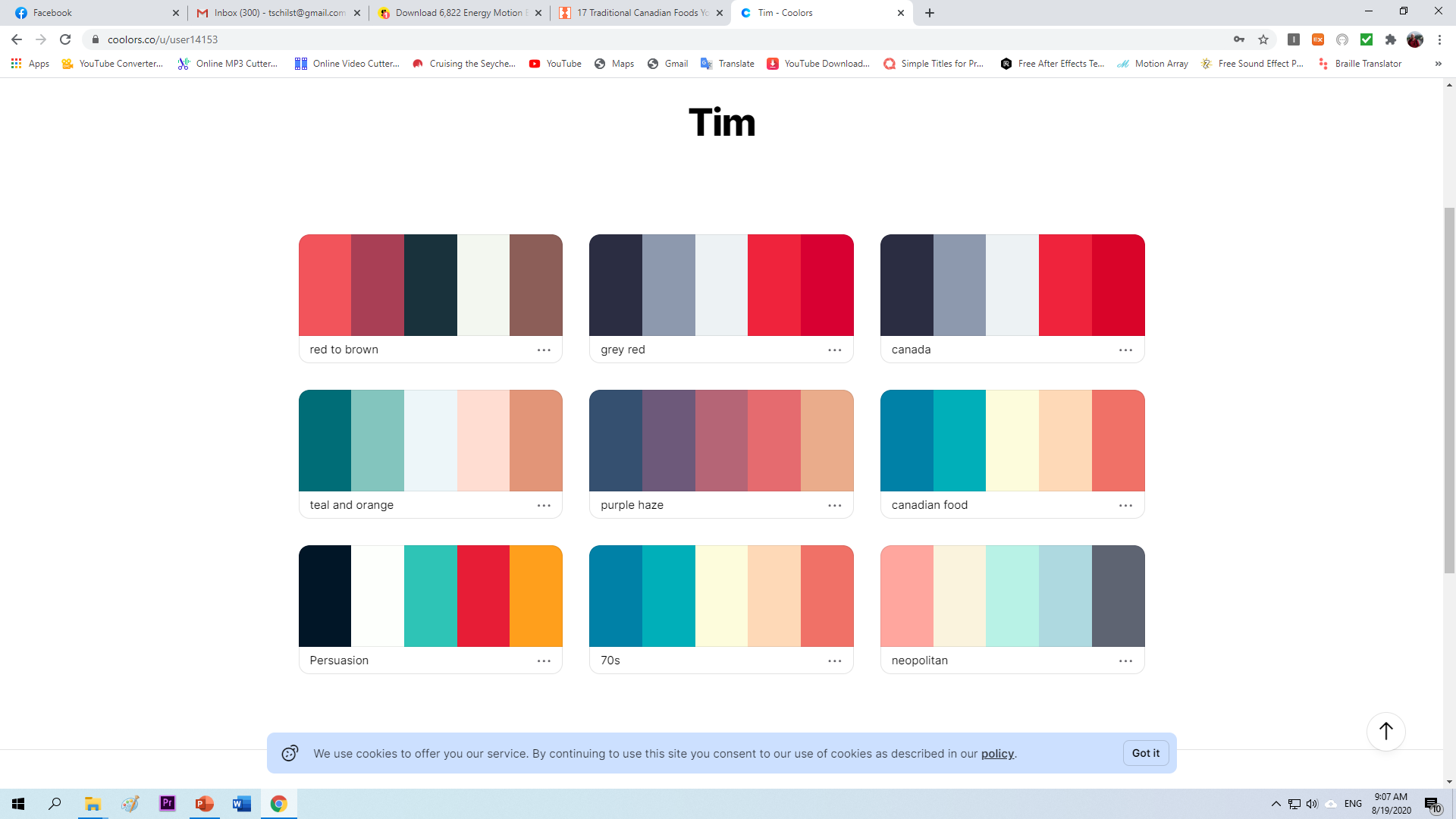 Canadian
food
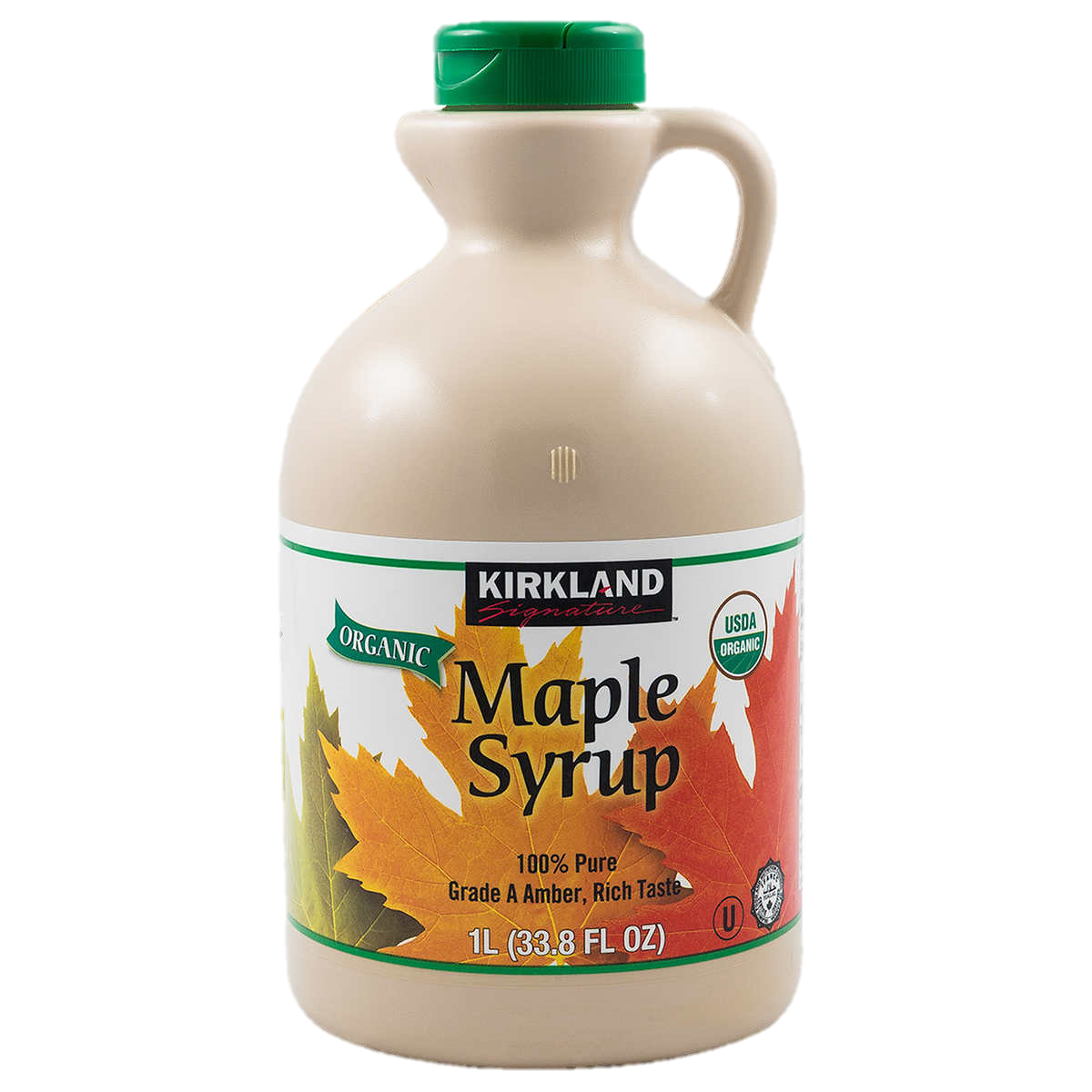 Maple
Syrup
A sugary liquid from maple trees.  Trees store this liquid to give energy during the winter.  70% of maple syrup is made in Quebec.
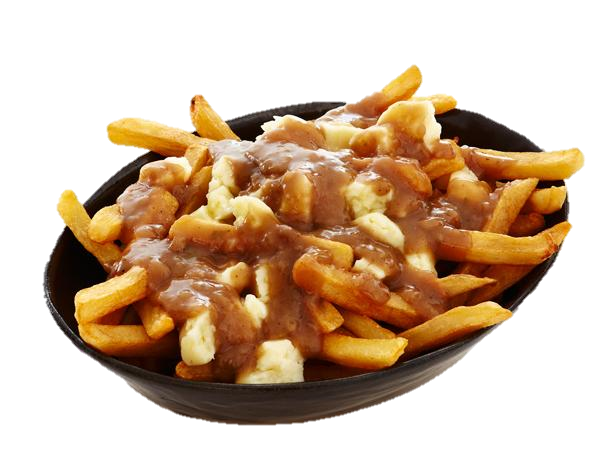 Poutine
Poutine is French fries covered in cheese curds and gravy sauce.  After maple syrup, this is the most famous Canadian food.
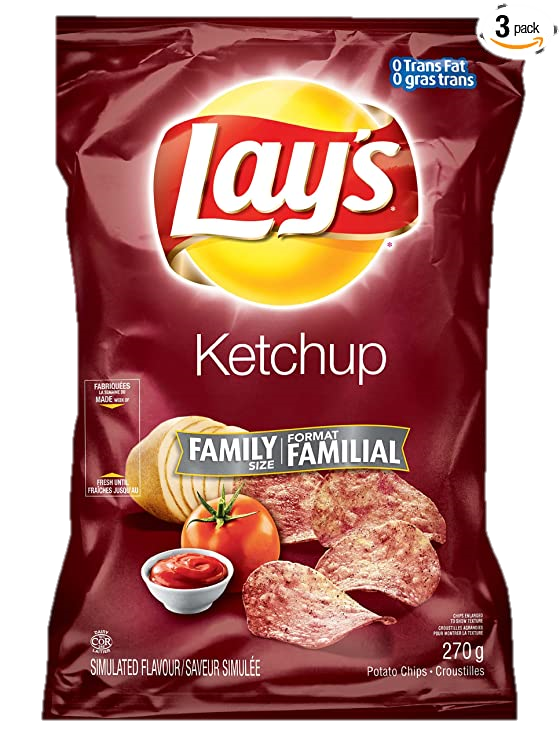 Ketchup
Chips
This is a strange flavor of potato chip.  It doesn’t take too much like ketchup to me, but it is delicious.
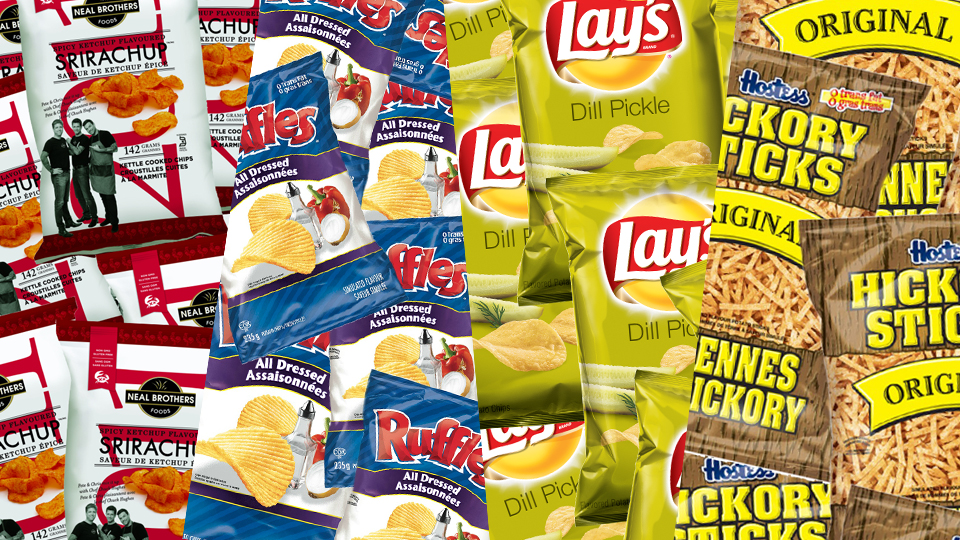 Joe Louis
All dressed
Dill Pickle
Hickory Chips
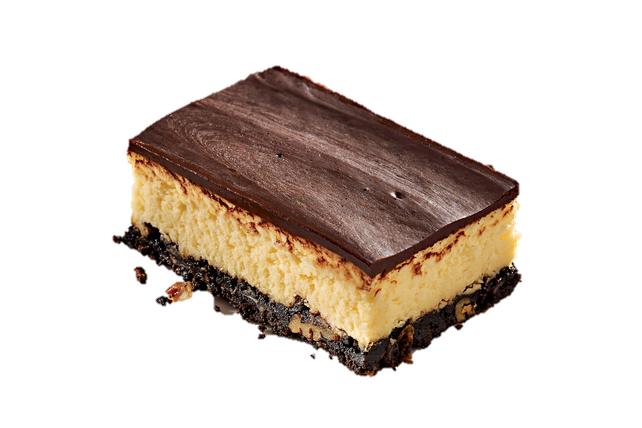 Naniamo
Bars
This snack is very sweet. There is a nutty bottom with coconuts and crumbs.  The middle is custard and the top is chocolate.
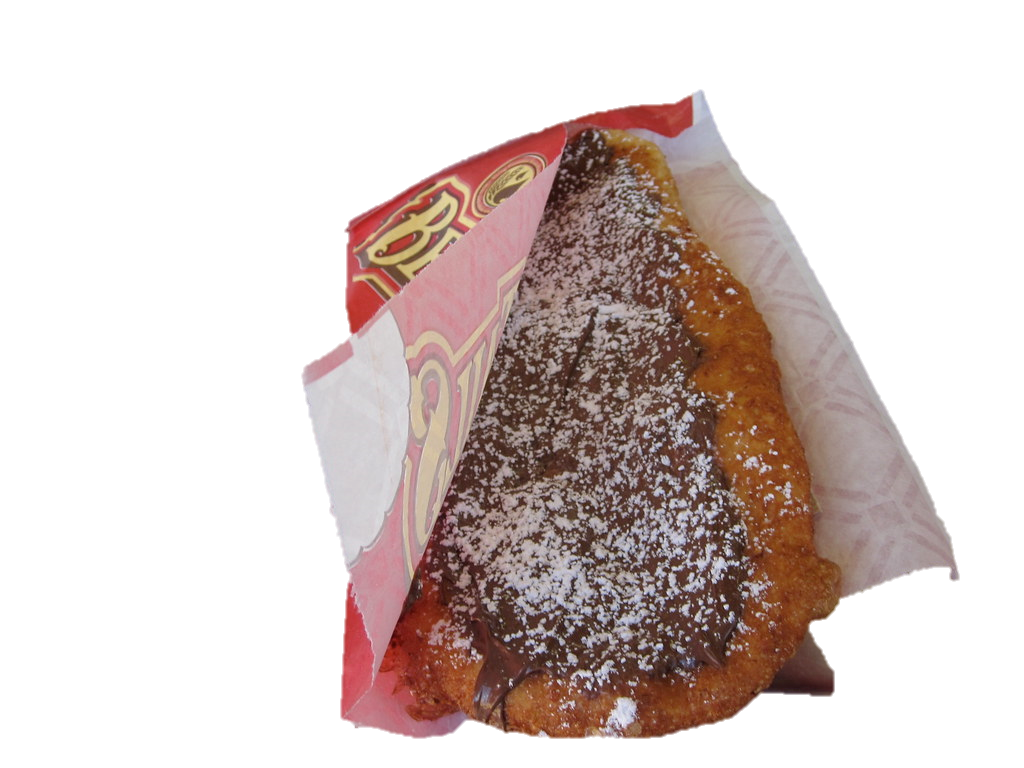 Beaver
Tails
This pastry looks like a beaver’s tail.  It has a sweet bread with many different types of toppings.
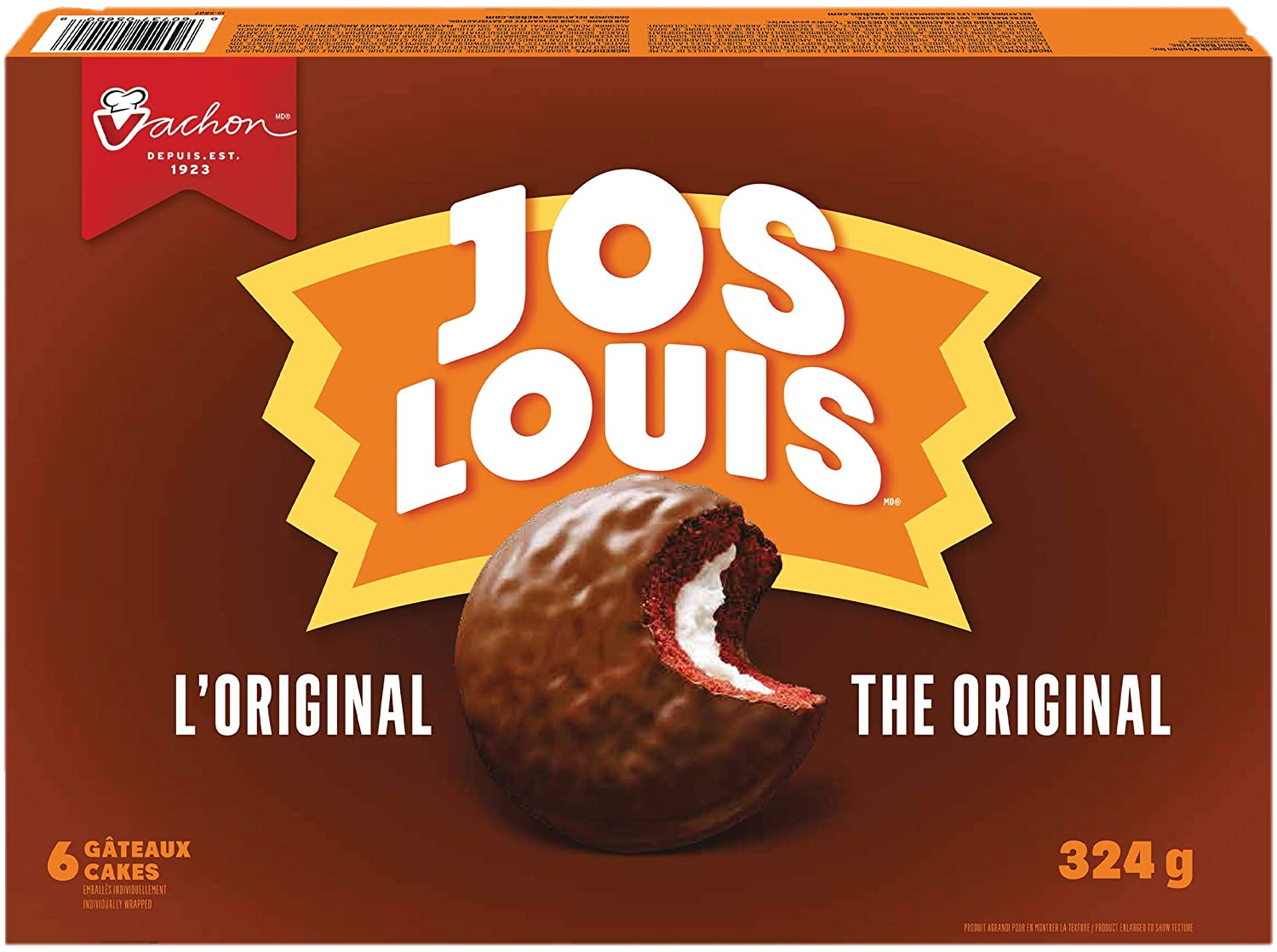 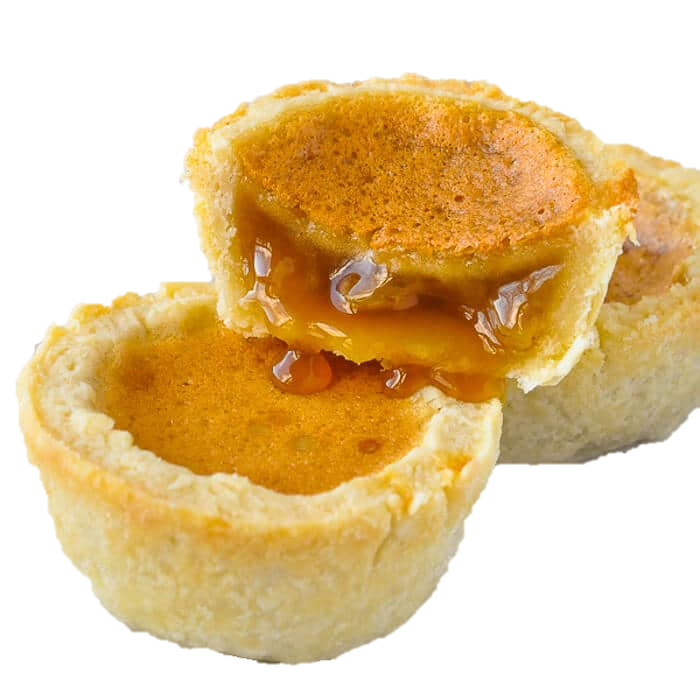 Butter
Tarts
The filling in this tart is butter, sugar, syrup and egg.  The outside is crunchy, but the inside is creamy.
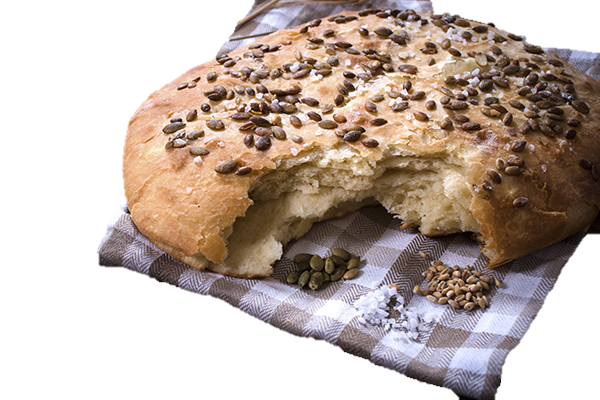 Bannock
Bannock is a 
traditional bread in Canada.  This style of bread was in Canada before it was discovered by Europeans.
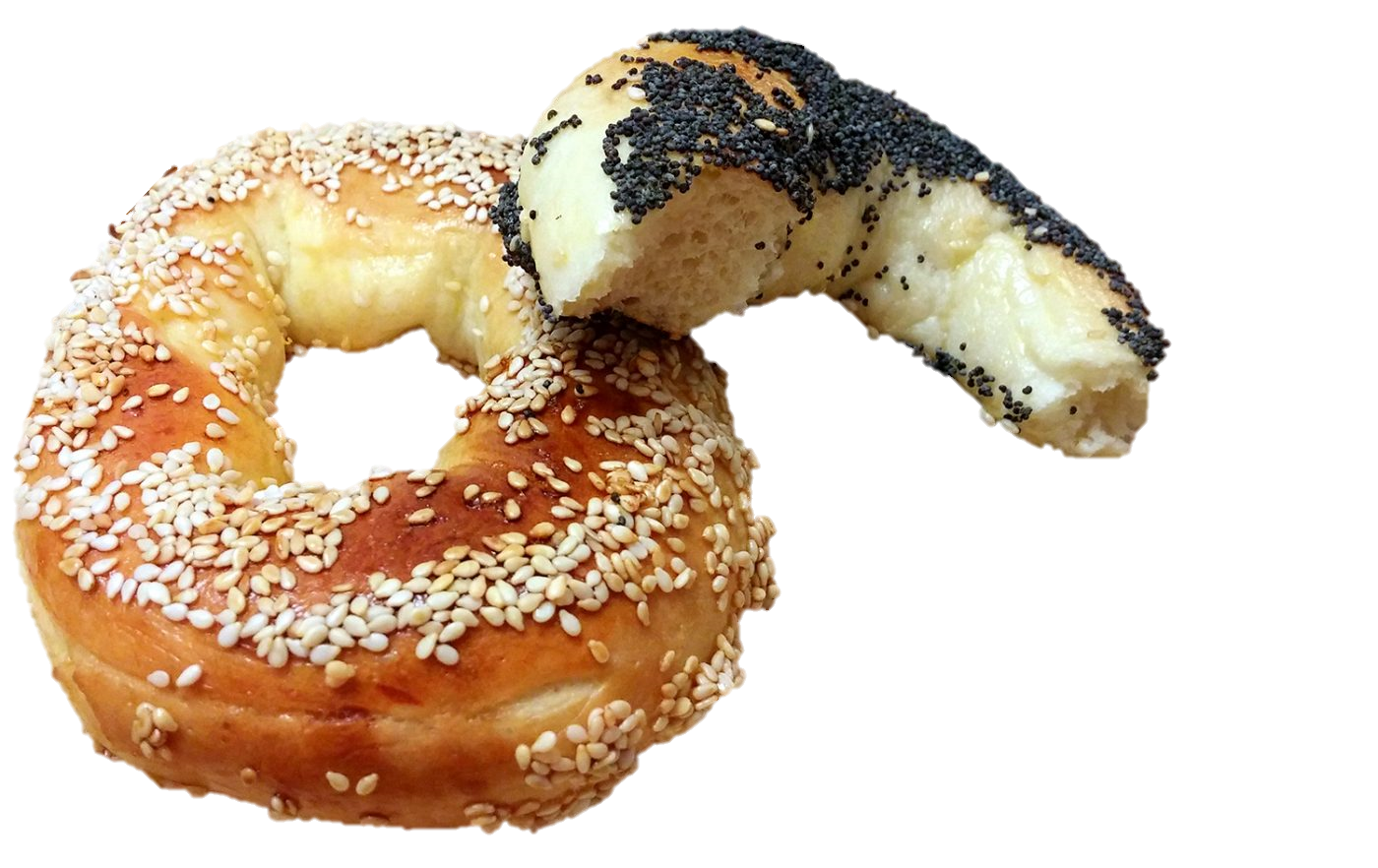 Montreal
Style Bagel
This is a type of bagel that 
is baked in a wood-fire oven.  It is made from sourdough.  They are topped with sesame or poppy seeds.
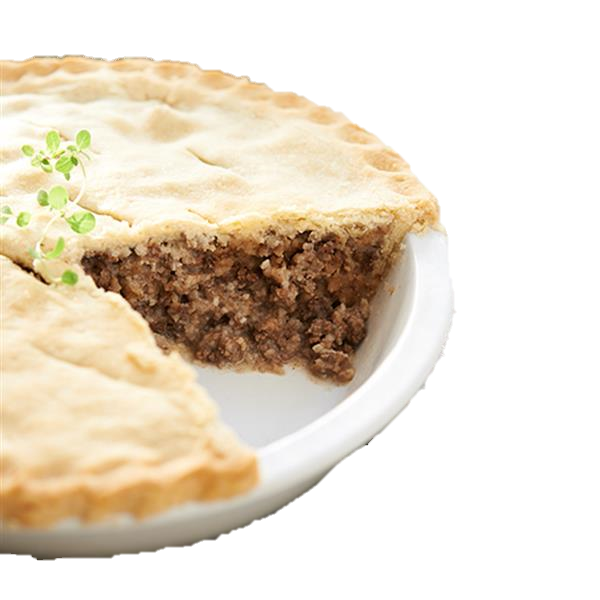 Tourtière
This is a meat pie from Quebec.  It can be made with pork or beef.
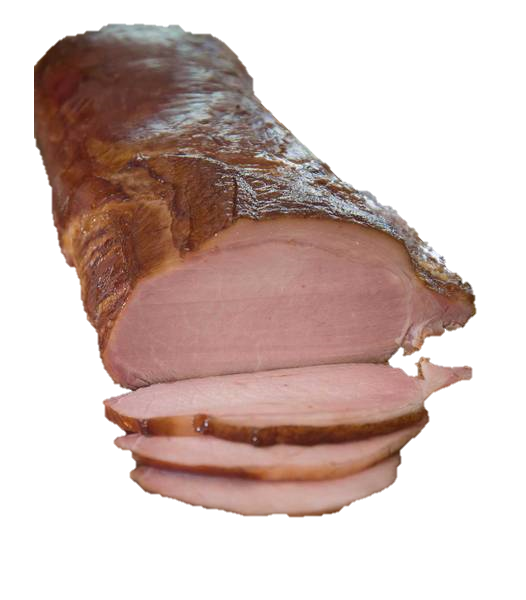 Canadian
Bacon
Canadian bacon is also called back bacon.  It’s taken from the back of the pig.  Then, it is cured, smoked and fully cooked.
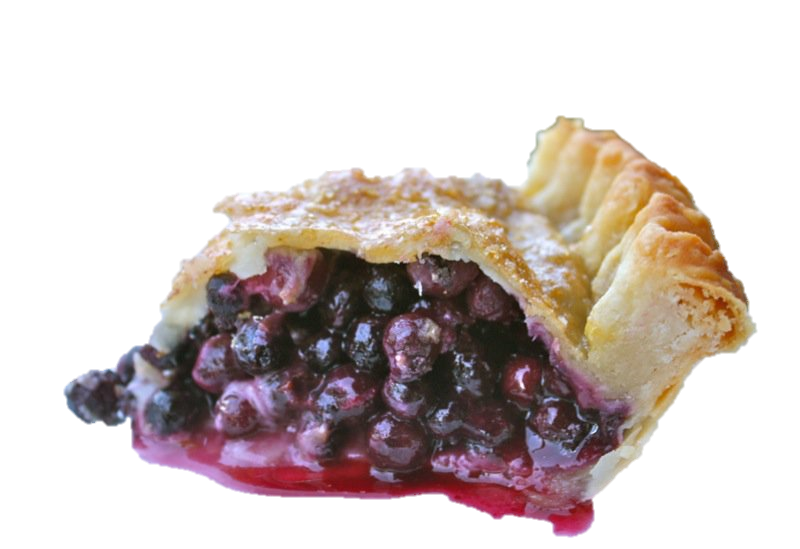 Saskatoon
Berry Pie
This pie is filled with saskatoon berries.  The berries are unique to the province of Saskatchewan.
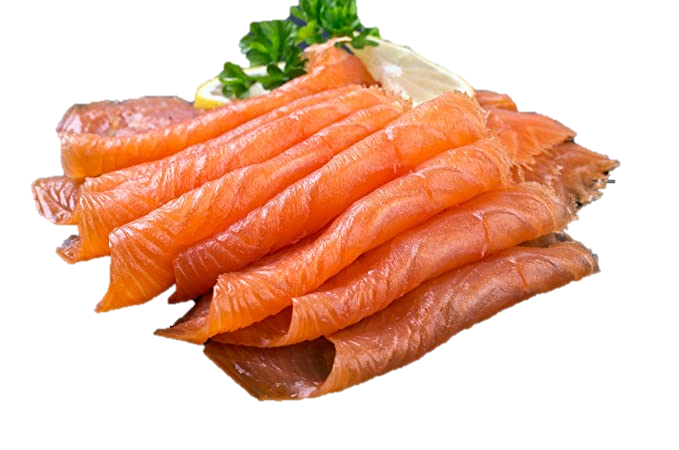 Smoked 
Salmon
There are many salmon in Canada.  They live near the oceans.  If you put the meat in a smokehouse for a long time, it tastes great.
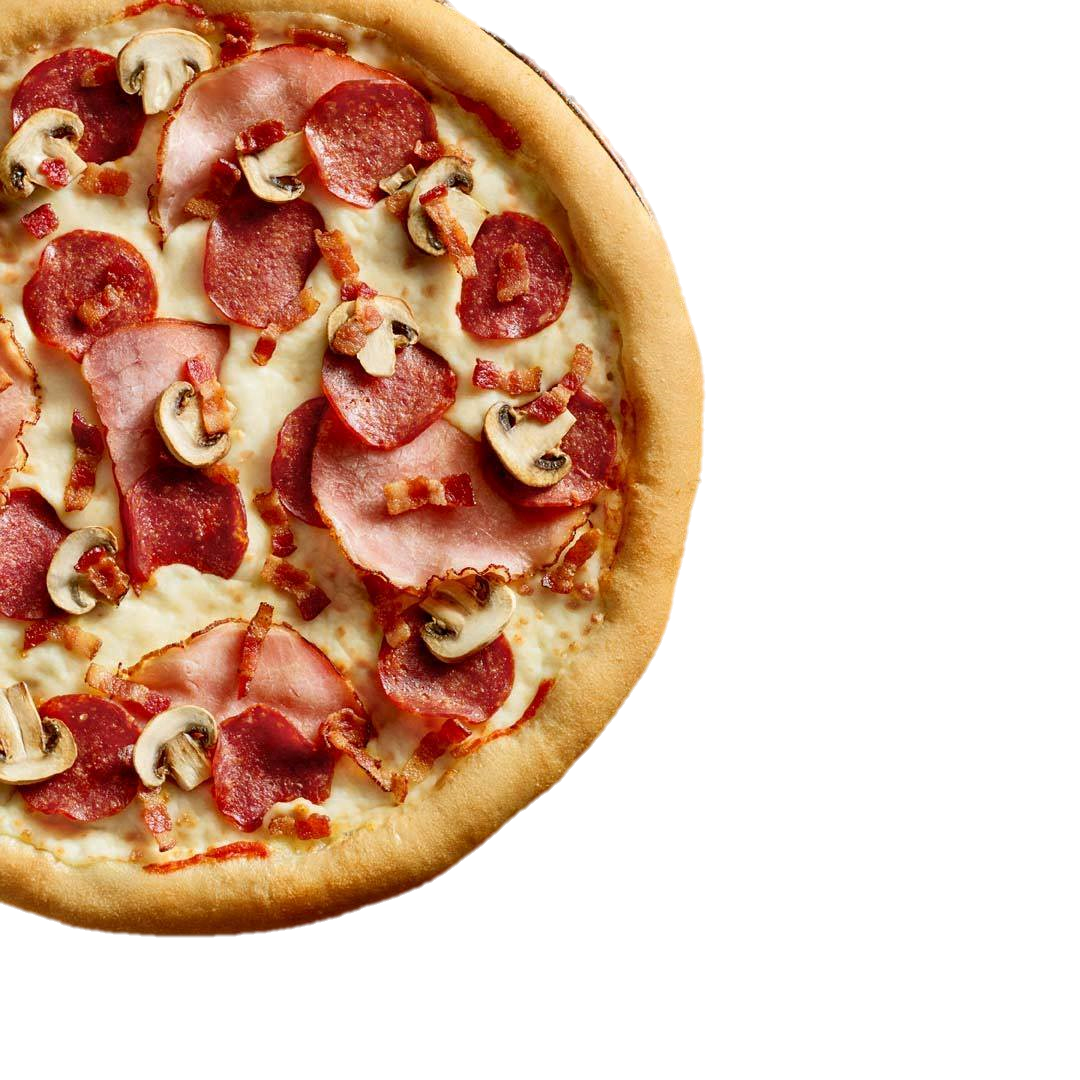 Canadian
Pizza
Canadian pizza is pizza with the following toppings:  tomato sauce, mozzarella cheese, bacon, pepperoni and mushrooms.
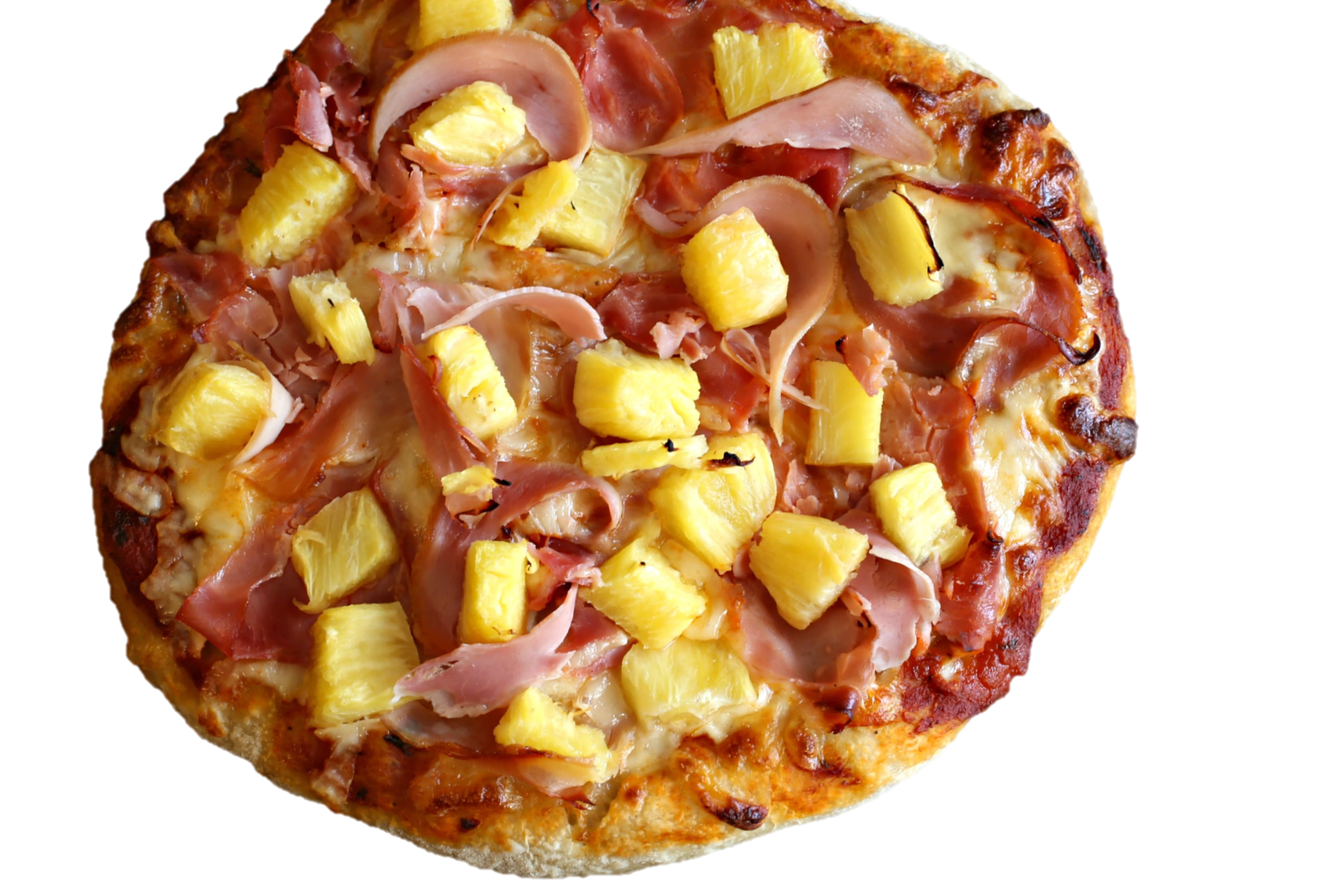 Hawaiian
Pizza
Did you know that Hawaiian pizza was actually invented in Canada?  It is topped with pineapple and ham.
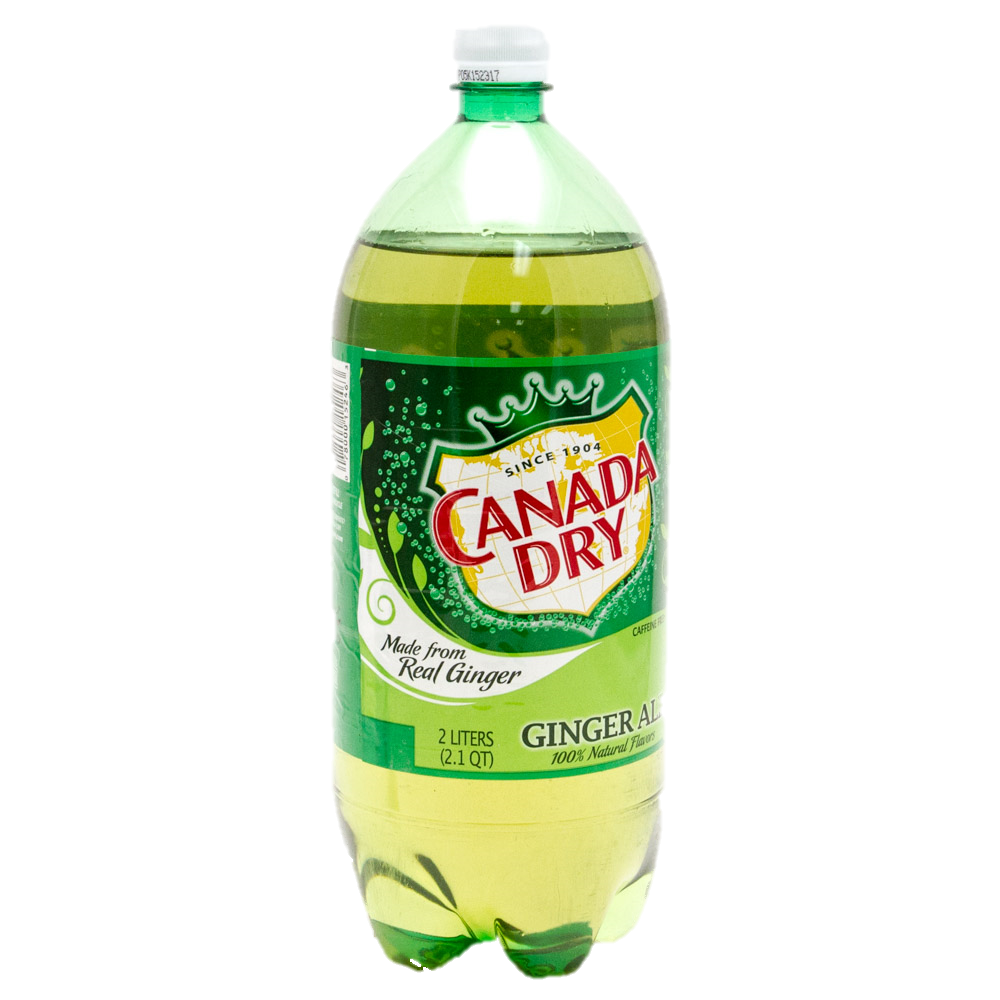 Ginger Ale
This soda is similar to cider but it has a stronger flavor.
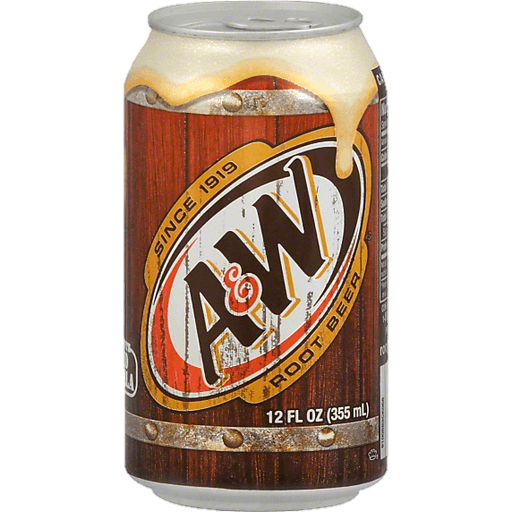 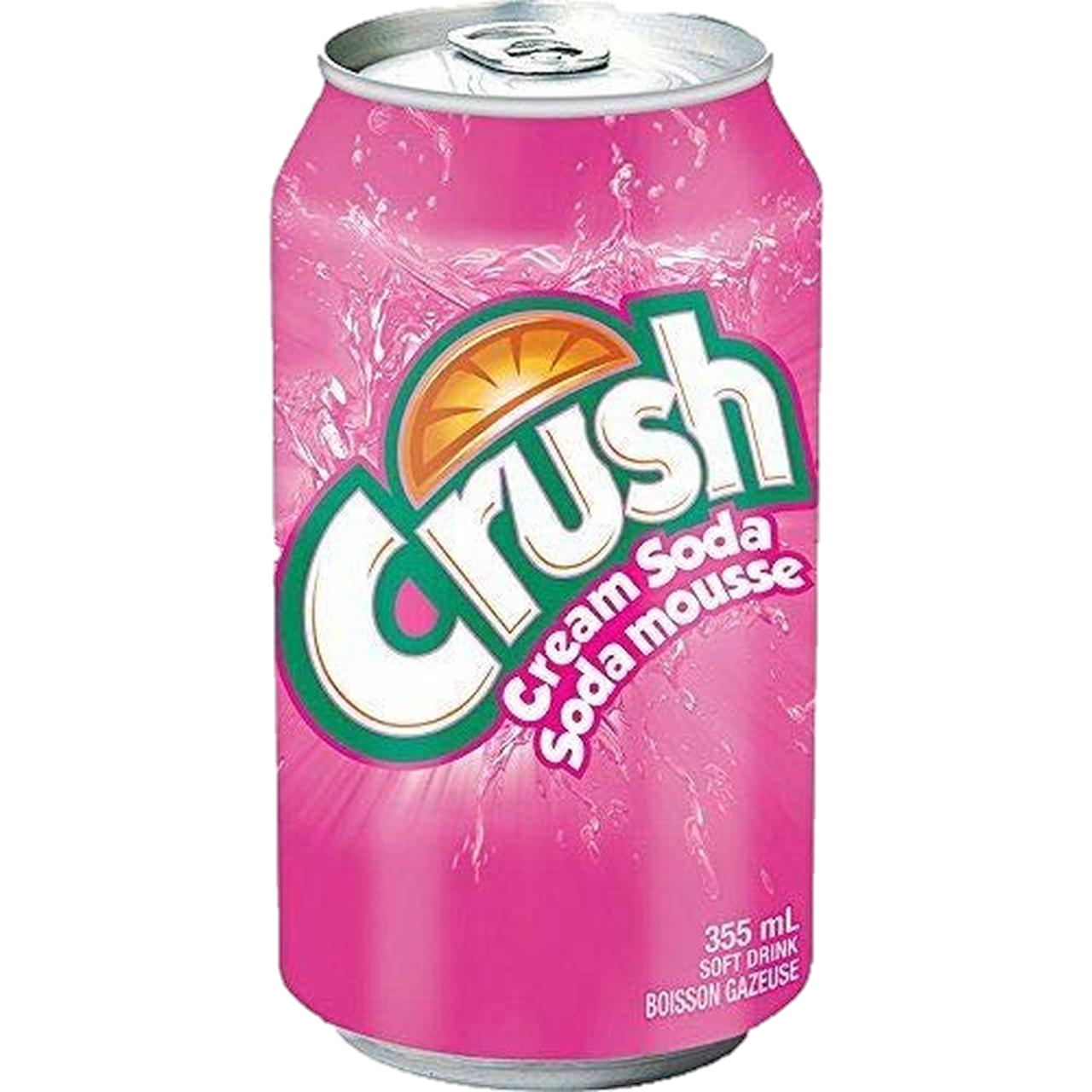 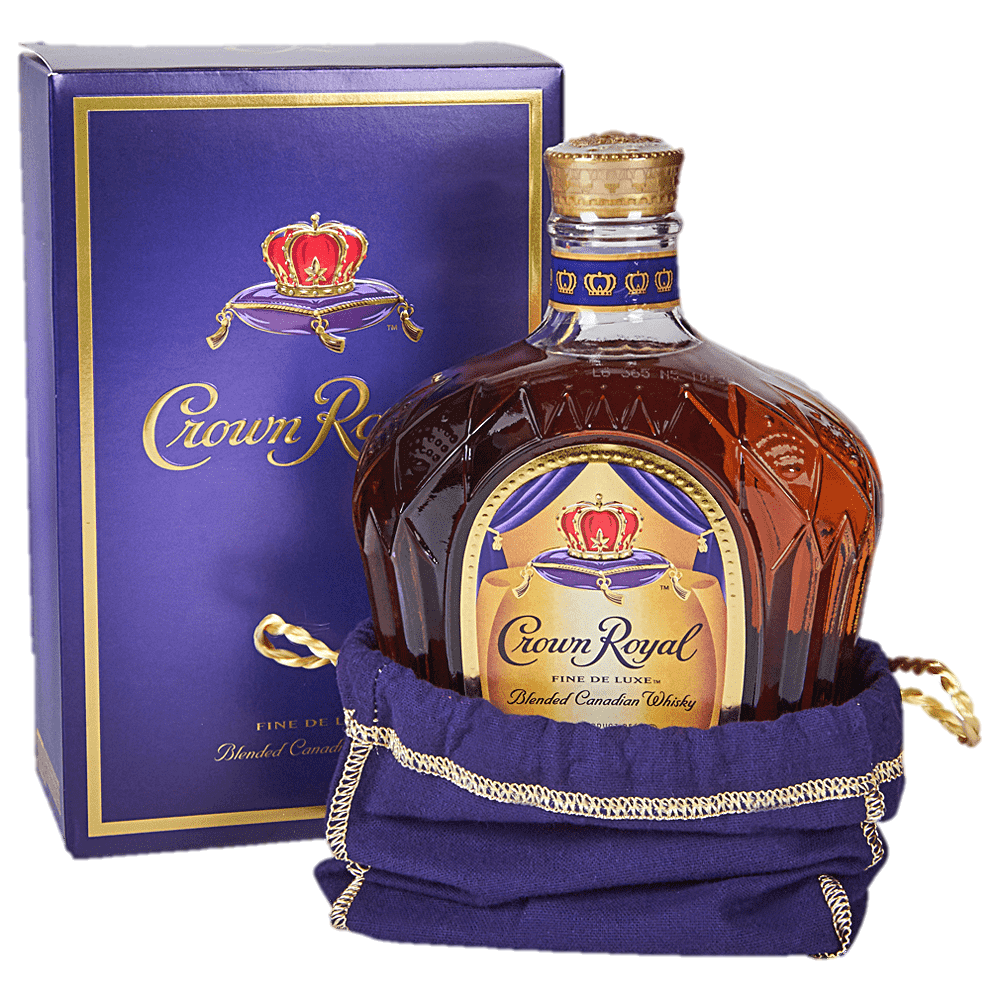 Crown
Royal
This is a Canadian whisky.  
It is famous around the world.
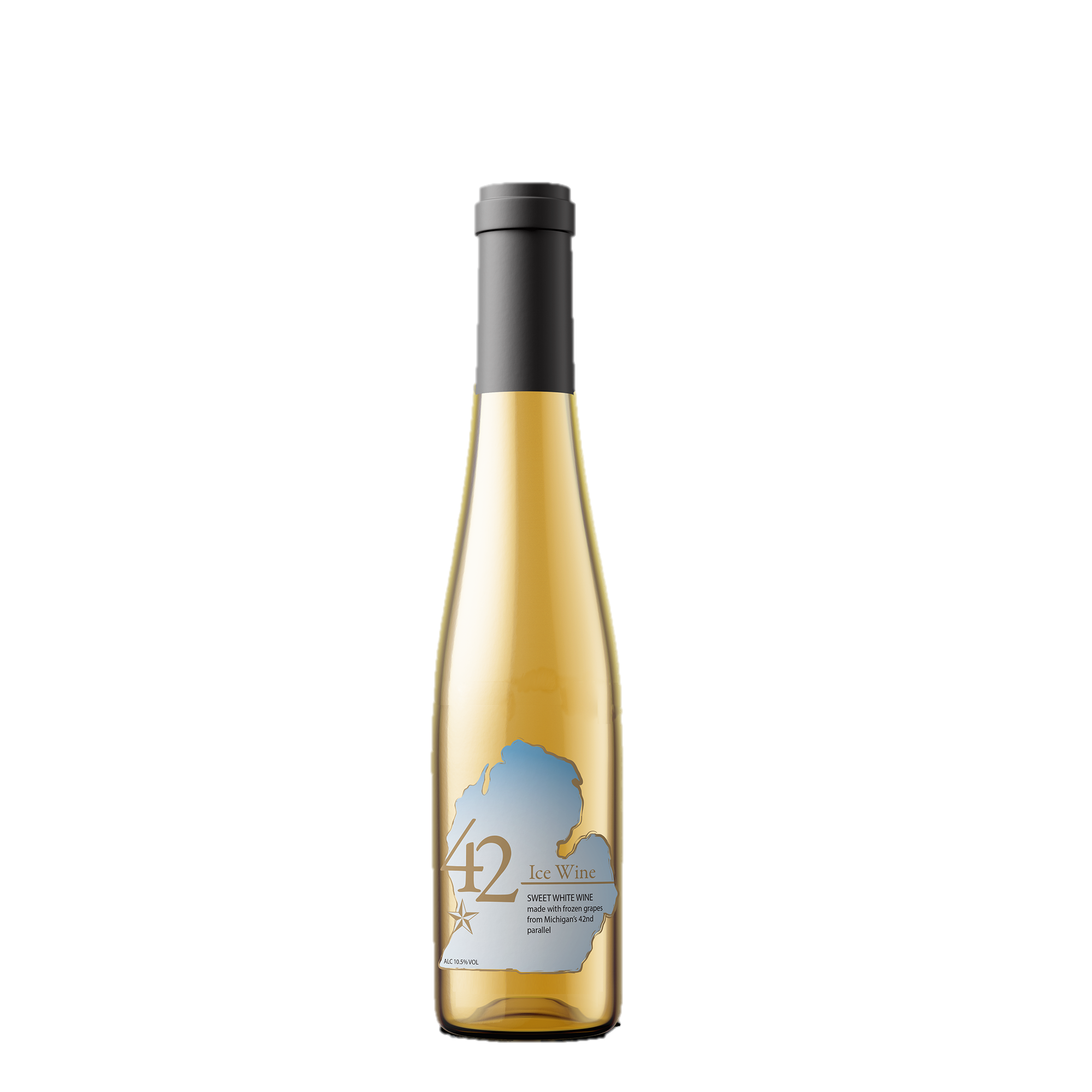 Ice Wine
The grapes are picked after they are frozen.  This makes the wine very sweet.  You can mix it with ice cream.
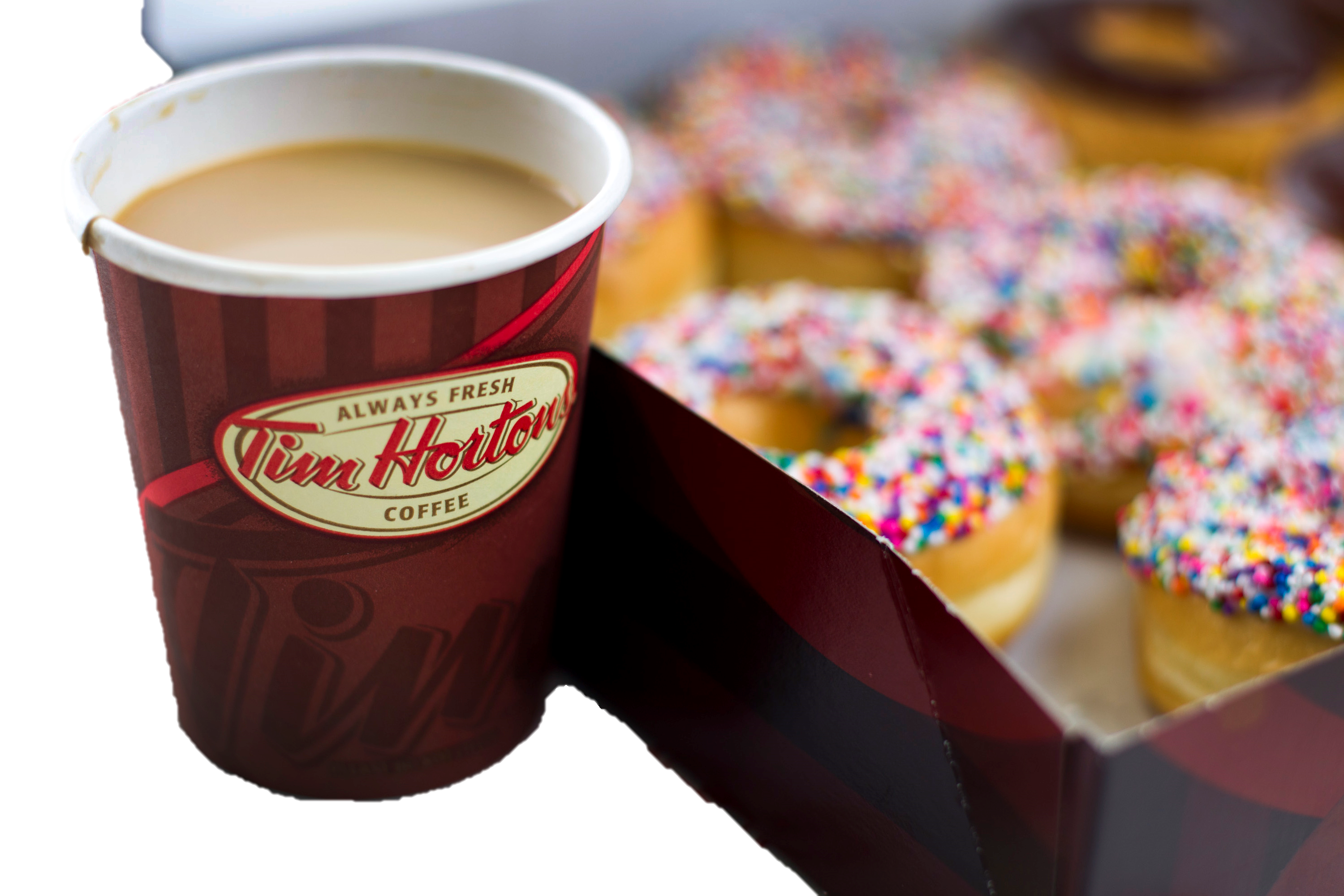 Tim 
Hortons
Tim Horton was a hockey player a long time ago.  
Now there is a chain of coffee shops named after him.  They are very popular.
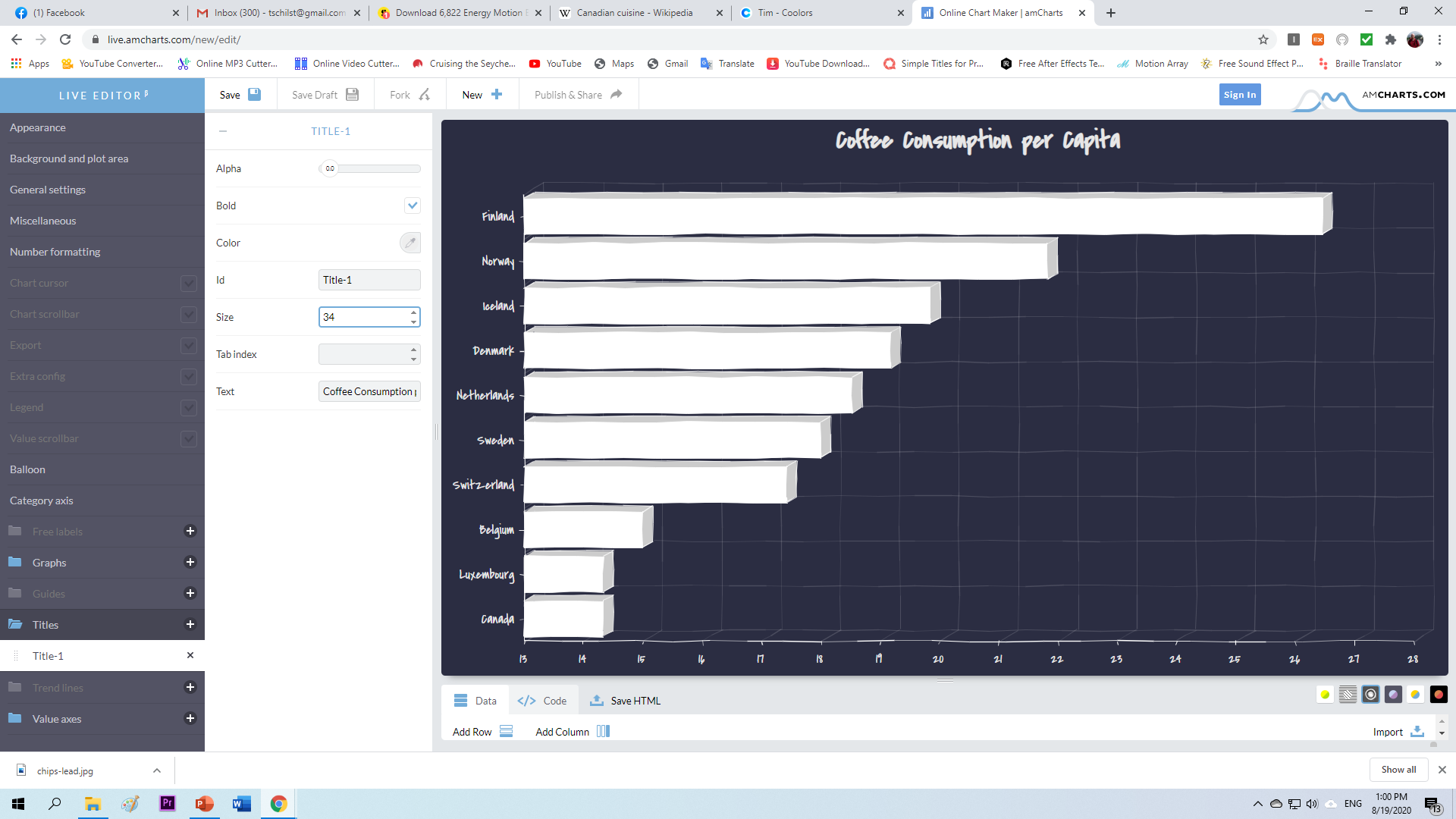